Beavers
By:  Eva Robinson
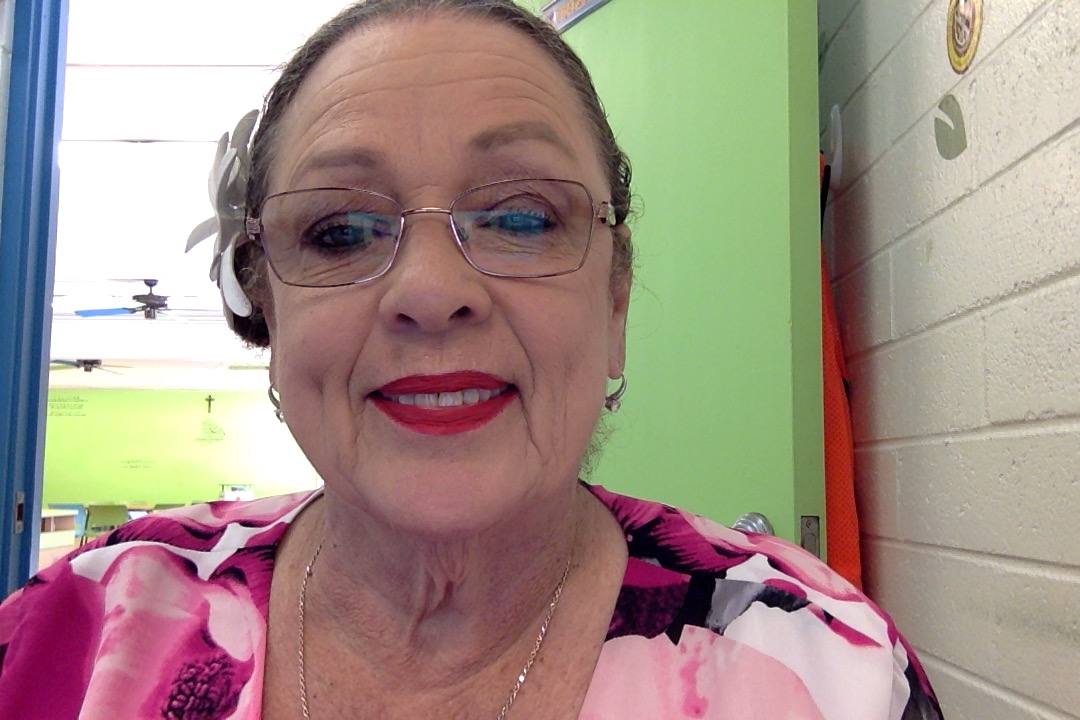 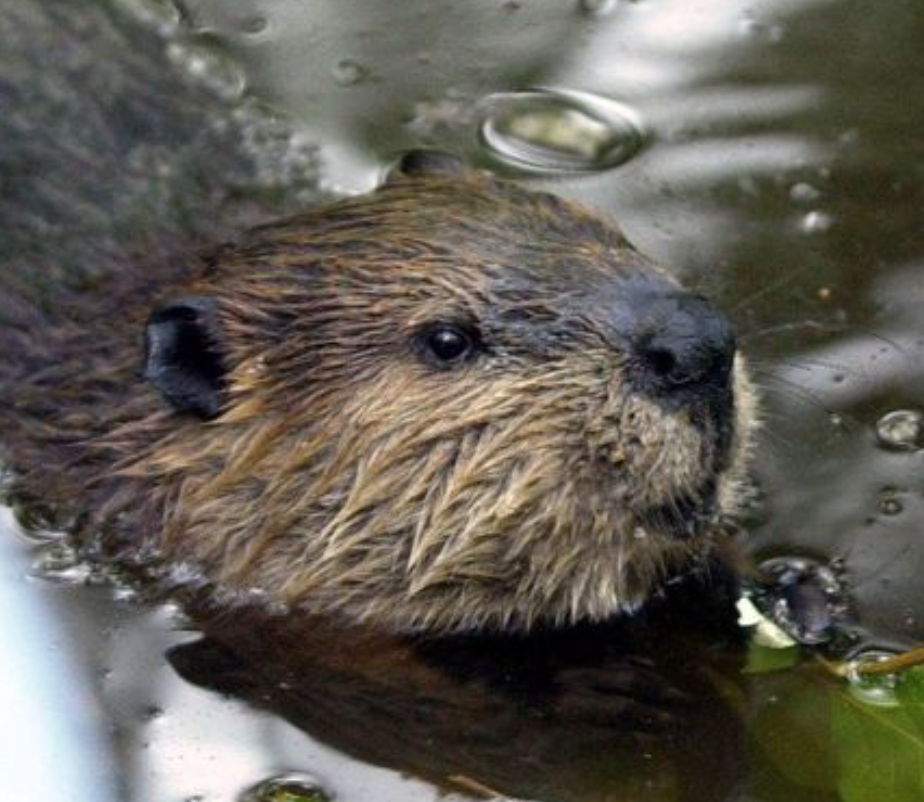 Introduction
How Long Does a Beaver Live?

Semiaquatic Rodent

Primarily Nocturnal

Builds Dams, Canals and Lodges
Hover Curser Over Icon to View Movie
Characteristics
Freshwater Animals

Dark Brown Waterproof Fur

Transparent Eyelids that Act as Goggles
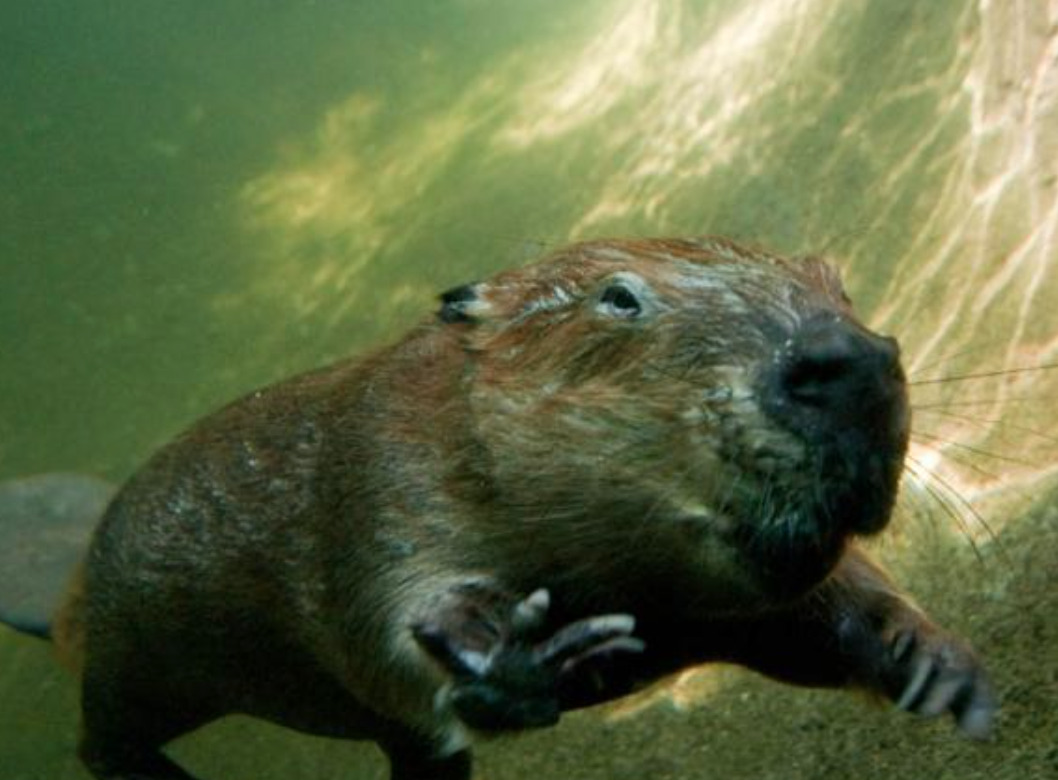 Habitat
Materials to Build Dams 

Is a breaking Dam a Problem?

Needs Water.  How long can a beaver Hold its Breath Under Water?
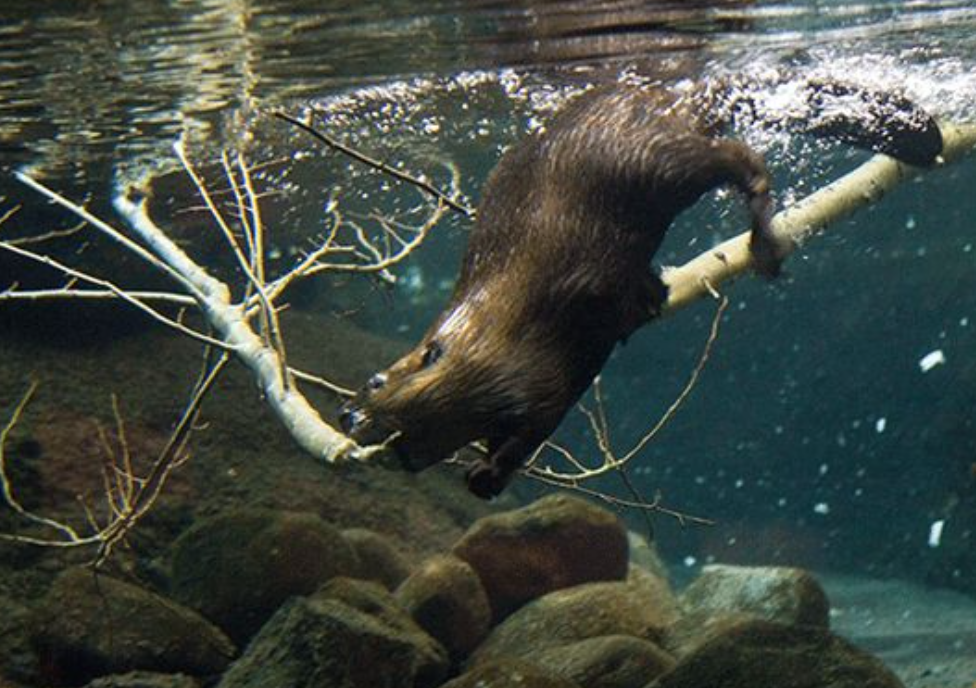 Conclusion
Endangered?

Are Dams Good for the Environment?

Would a Beaver Be a Good Pet?